Cross Validation
29/06/2022
Introduction
Whenever we build any machine learning model, we feed it with initial data to train the model. And then we feed some unknown data (test data) to understand how well the model performs and generalized over unseen data. If the model performs well on the unseen data, it’s consistent and is able to predict with good accuracy on a wide range of input data; then this model is stable.
Machine learning models are not always stable and we have to evaluate the stability of the machine learning model. That is where Cross Validation comes into the picture.
In simple terms, Cross-Validation is a technique used to assess how well our Machine learning models perform on unseen data.

Why do we need Cross-Validation
Suppose you build a machine learning model to solve a problem, and you have trained the model on a given dataset. When you check the accuracy of the model on the training data, it is close to 95%. Does this mean that your model has trained very well, and it is the best model because of the high accuracy?
No, it’s not! Because your model is trained on the given data, it knows the data well, captured even the minute variations(noise), and has generalized very well over the given data. If you expose the model to completely new, unseen data, it might not predict with the same accuracy and it might fail to generalize over the new data. This problem is called over-fitting.
Sometimes the model doesn’t train well on the training set as it’s not able to find patterns. In this case, it wouldn’t perform well on the test set as well. This problem is called Under-fitting.
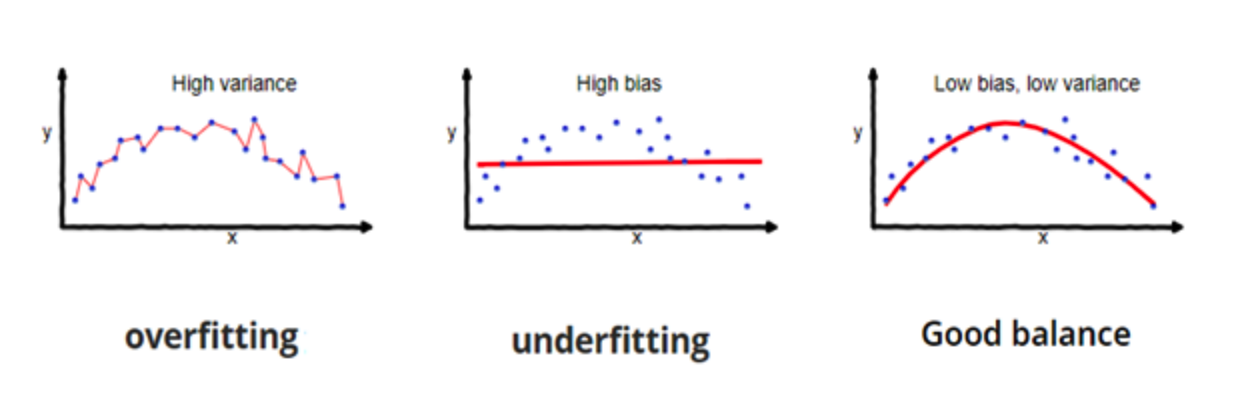 1
Cross Validation
Cross-Validation is a resampling technique with the fundamental idea of splitting the dataset into 2 parts- training data and test data. Train data is used to train the model and the unseen test data is used for prediction. If the model performs well over the test data and gives good accuracy, it means the model hasn’t overfitted the training data and can be used for prediction.

There are many ways to perform Cross-Validation. We’ll explore a few here
2
1. Hold Out method
This is the simplest evaluation method and is widely used in Machine Learning projects. Here the entire dataset(population) is divided into 2 sets – train set and test set. The data can be divided into 70-30 or 60-40, 75-25 or 80-20, or even 50-50 depending on the use case. As a rule, the proportion of training data has to be larger than the test data.













The data split happens randomly, and we can’t be sure which data ends up in the train and test bucket during the split unless we specify random_state. This can lead to extremely high variance and every time, the split changes, the accuracy will also change.
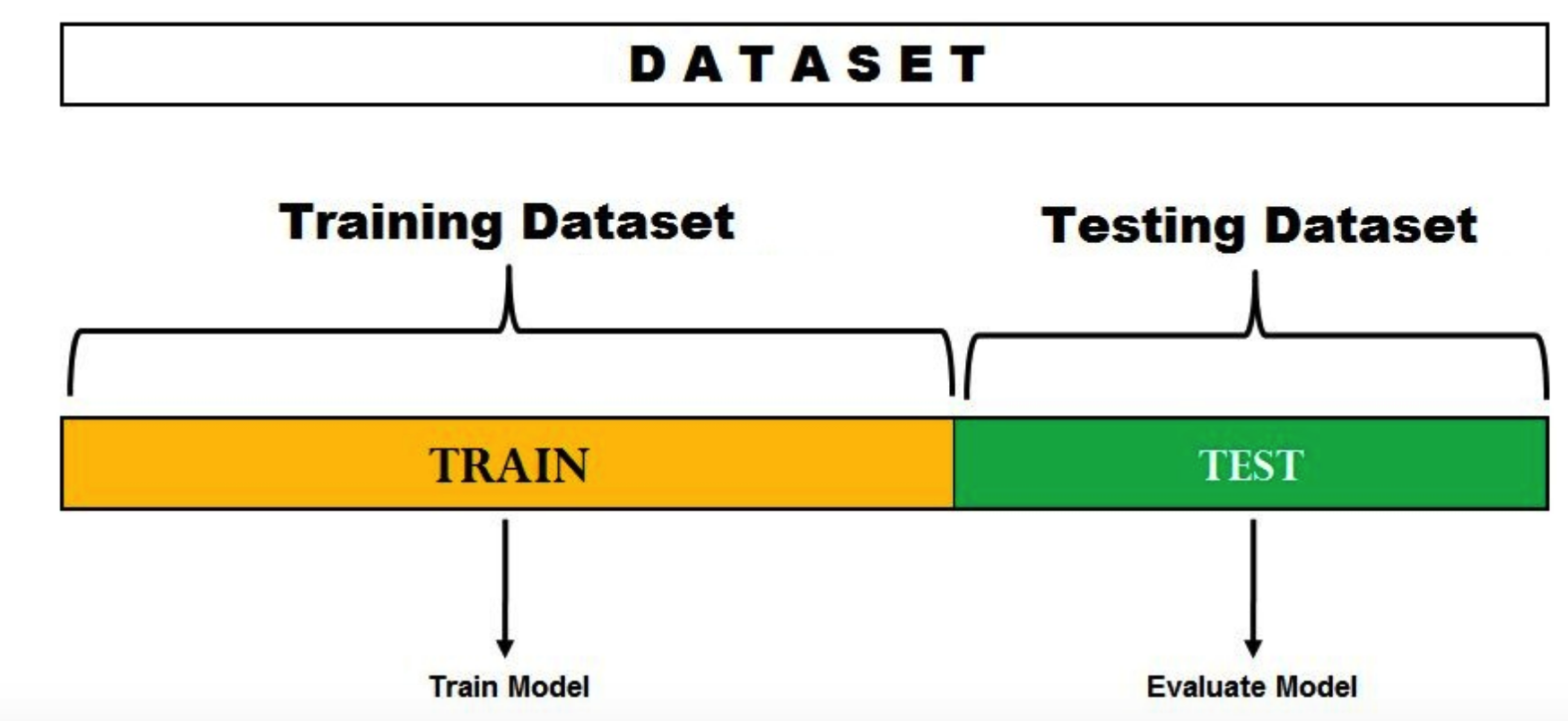 3
Continued …
There are some drawbacks to this method:
In the Hold out method, the test error rates are highly variable (high variance) and it totally depends on which observations end up in the training set and test set
Only a part of the data is used to train the model (high bias) which is not a very good idea when data is not huge and this will lead to overestimation of test error.

One of the major advantages of this method is that it is computationally inexpensive compared to other cross-validation techniques.
4
2. Leave One Out Cross-Validation
In this method, we divide the data into train and test sets – but with a twist. Instead of dividing the data into 2 subsets, we select a single observation as test data, and everything else is labeled as training data and the model is trained. Now the 2nd observation is selected as test data and the model is trained on the remaining data.








This process continues ‘n’ times and the average of all these iterations is calculated and estimated as the test set error.
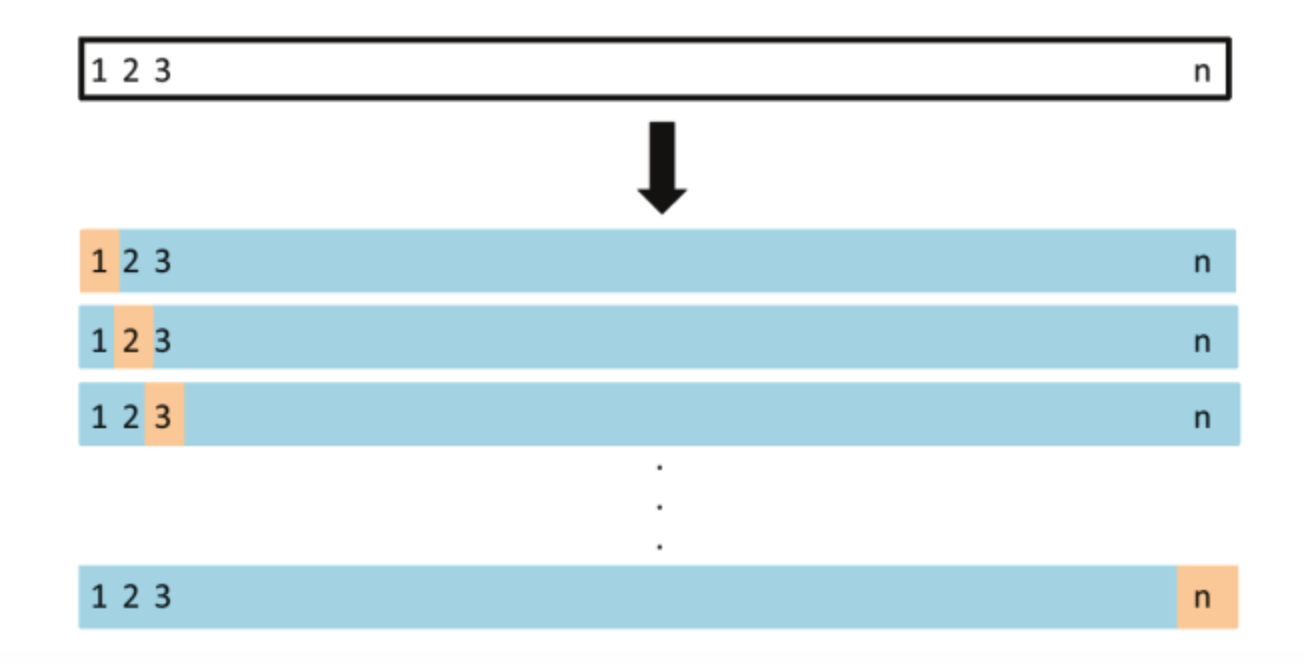 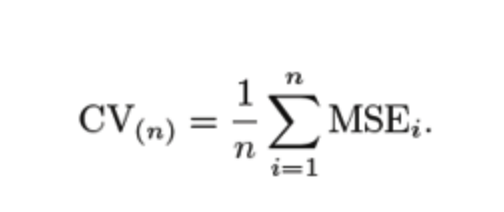 5
Continued ….
When it comes to test-error estimates, LOOCV gives unbiased estimates (low bias). But bias is not the only matter of concern in estimation problems. We should also consider variance.

LOOCV has an extremely high variance because we are averaging the output of n-models which are fitted on an almost identical set of observations, and their outputs are highly positively correlated with each other.

And you can clearly see this is computationally expensive as the model is run ‘n’ times to test every observation in the data. Our next method will tackle this problem and give us a good balance between bias and variance.
6
3. K-Fold Cross-Validation
In this resampling technique, the whole data is divided into k sets of almost equal sizes. The first set is selected as the test set and the model is trained on the remaining k-1 sets. The test error rate is then calculated after fitting the model to the test data.
In the second iteration, the 2nd set is selected as a test set and the remaining k-1 sets are used to train the data and the error is calculated. This process continues for all the k sets.












The mean of errors from all the iterations is calculated as the CV test error estimate.
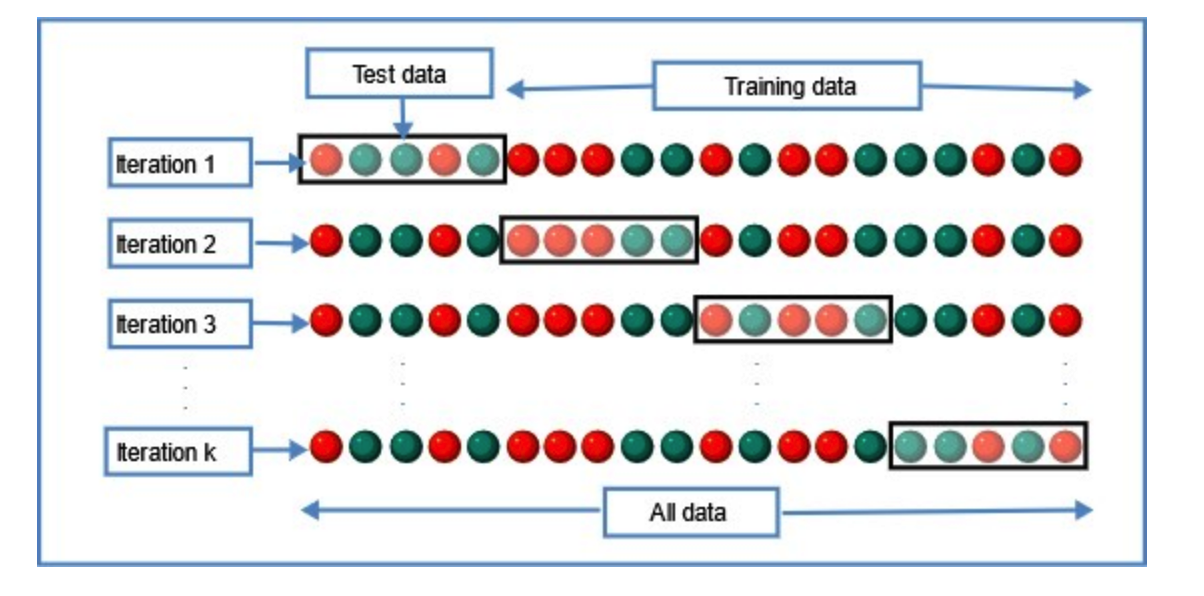 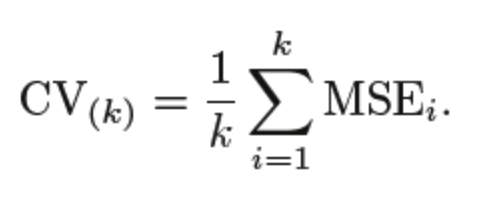 7
Continued …
In K-Fold CV, the no of folds k is less than the number of observations in the data (k<n) and we are averaging the outputs of k fitted models that are somewhat less correlated with each other since the overlap between the training sets in each model is smaller. This leads to low variance then LOOCV.

The best part about this method is each data point gets to be in the test set exactly once and gets to be part of the training set k-1 times. As the number of folds k increases, the variance also decreases (low variance). This method leads to intermediate bias because each training set contains fewer observations (k-1)n/k than the Leave One Out method but more than the Hold Out method.

Typically, K-fold Cross Validation is performed using k=5 or k=10 as these values have been empirically shown to yield test error estimates that neither have high bias nor high variance.

The major disadvantage of this method is that the model has to be run from scratch k-times and is computationally expensive than the Hold Out method but better than the Leave One Out method.
8
4. Stratified K-Fold Cross-Validation
This is a slight variation from K-Fold Cross Validation, which uses ‘stratified sampling’ instead of ‘random sampling.’

Let’s quickly understand what stratified sampling is and how is it different from random sampling.
Suppose your data contains reviews for a cosmetic product used by both the male and female population. When we perform random sampling to split the data into train and test sets, there is a possibility that most of the data representing males is not represented in training data but might end up in test data. When we train the model on sample training data that is not a correct representation of the actual population, the model will not predict the test data with good accuracy.
This is where Stratified Sampling comes to the rescue. Here the data is split in such a way that it represents all the classes from the population.
Let’s consider the above example which has a cosmetic product review of 1000 customers out of which 60% is female and 40% is male. I want to split the data into train and test data in proportion (80:20). 80% of 1000 customers will be 800 which will be chosen in such a way that there are 480 reviews associated with the female population and 320 representing the male population. In a similar fashion, 20% of 1000 customers will be chosen for the test data ( with the same female and male representation).
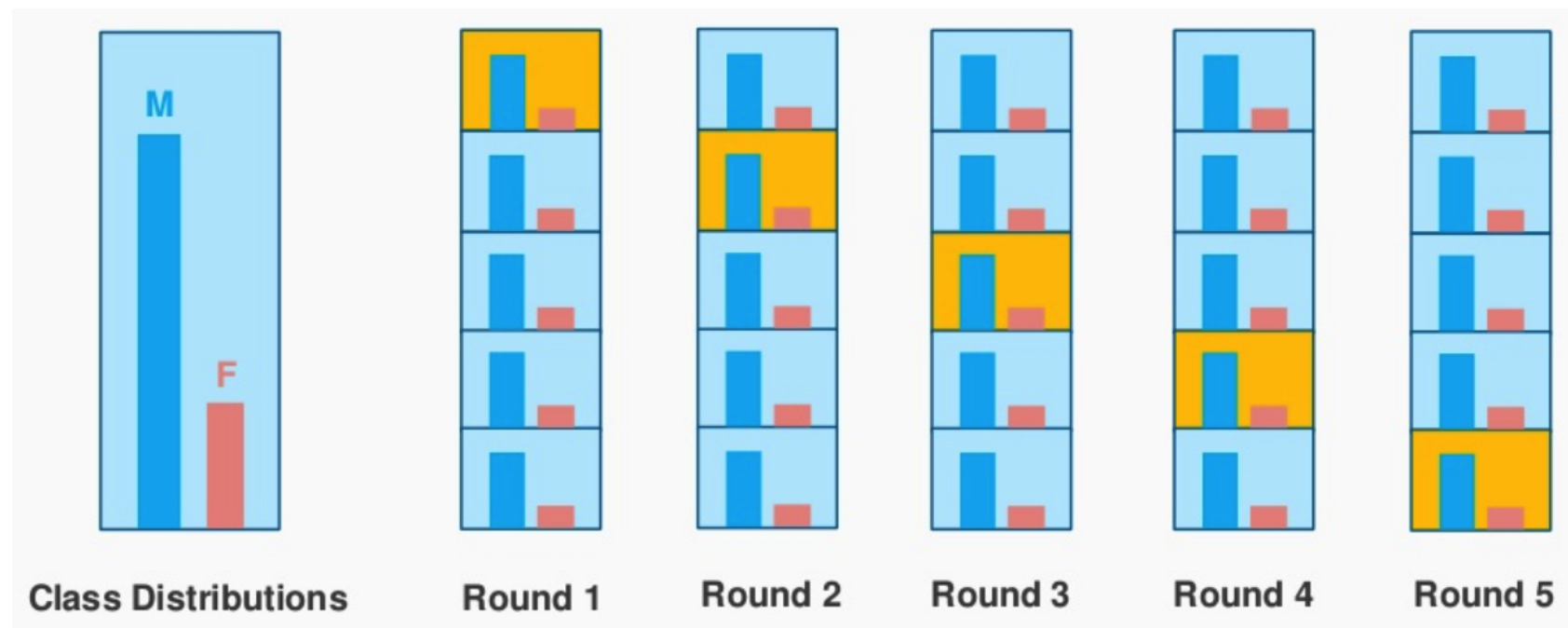 9
Continued …
This is exactly what stratified K-Fold CV does and it will create K-Folds by preserving the percentage of sample for each class. This solves the problem of random sampling associated with Hold out and K-Fold methods.

Bias – Variance Tradeoff
When we consider the test error rate estimates, K-Fold Cross Validation gives more accurate estimates than Leave One Out Cross-Validation. Whereas Hold One Out CV method usually leads to overestimates of the test error rate, because in this approach, only a portion of the data is used to train the machine learning model.
When it comes to bias, the Leave One Out Method gives unbiased estimates because each training set contains n-1 observations (which is pretty much all of the data). K-Fold CV leads to an intermediate level of bias depending on the number of k-folds when compared to LOOCV but it’s much lower when compared to the Hold Out Method.

To conclude, the Cross-Validation technique that we choose highly depends on the use case and bias-variance trade-off.
10
Cross Validation in Orange
11
Sampling in Orange
In Orange, we can see 4 types of sampling
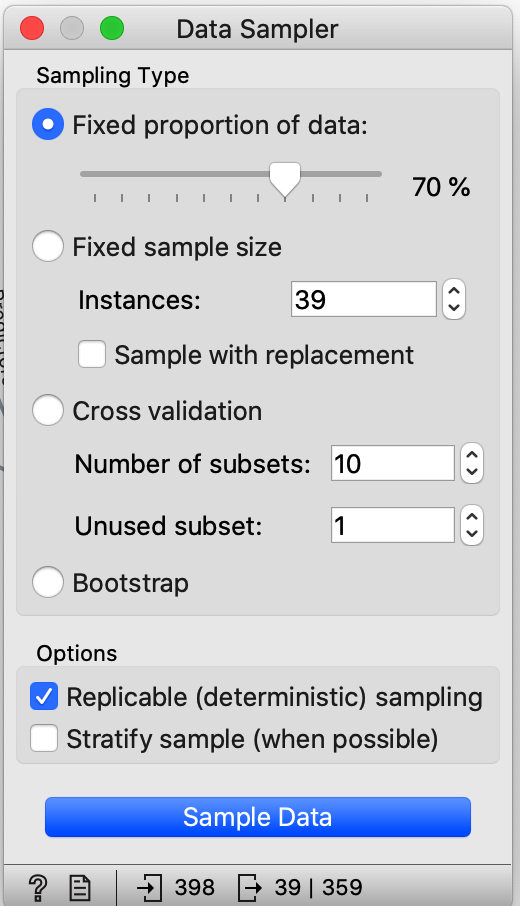 12
Fixed proportion of data
This is the same as Hold out method where we specify the ratio for training and testing a model.
Example: Lets take the auto-mpg dataset with 70/30 split




Prediction score – R2 – 0.699
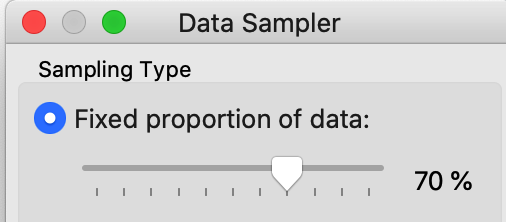 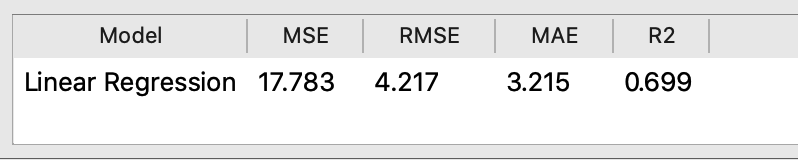 13
Fixed sample size
Here we can give the specific number of instances to be taken for training. Here we have given 300 instances.





Prediction score – R2 –0.693
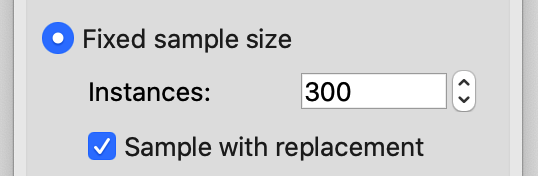 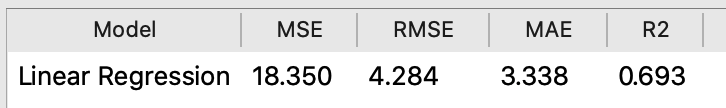 14
Cross Validation
Here we are using k as 10





Prediction score – R2 –0.715
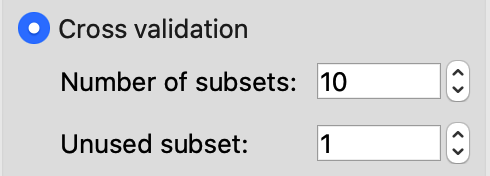 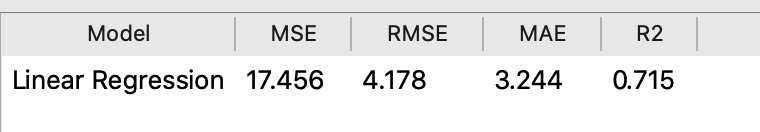 15
Bootstrap
In statistics, Bootstrap Sampling is a method that involves drawing of sample data repeatedly with replacement from a data source to estimate a population parameter.
Sampling with replacement: It means a data point in a drawn sample can reappear in future drawn samples as well
Parameter estimation: It is a method of estimating parameters for the population using samples. A parameter is a measurable characteristic associated with a population. For example, the average height of residents in a city, the count of red blood cells, etc.






Prediction score – R2 –0.705
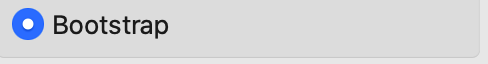 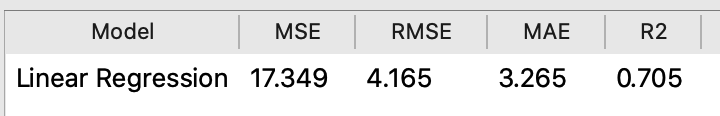 16
Comparing the sampling methods
17
Resources:
https://www.analyticsvidhya.com/blog/2021/05/4-ways-to-evaluate-your-machine-learning-model-cross-validation-techniques-with-python-code/
18